Šuma Biljke u šumi
Ključni pojmovi: 
listopadna, miješana, vazdazelena šuma
hrast, bukva, smreka, jela, bor.
Listopadna šuma
Najpoznatije drveće koje raste u listopadnoj šumi jesu:
hrast
bukva.
Hrastova šuma ljeti			Bukva ujesen
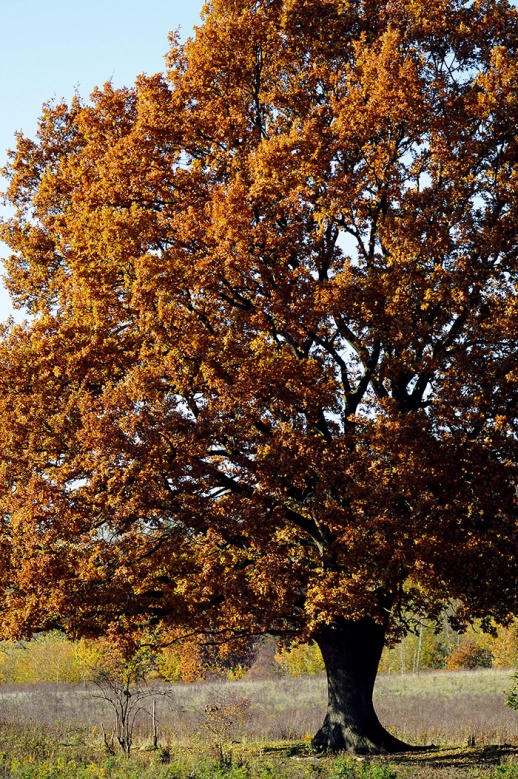 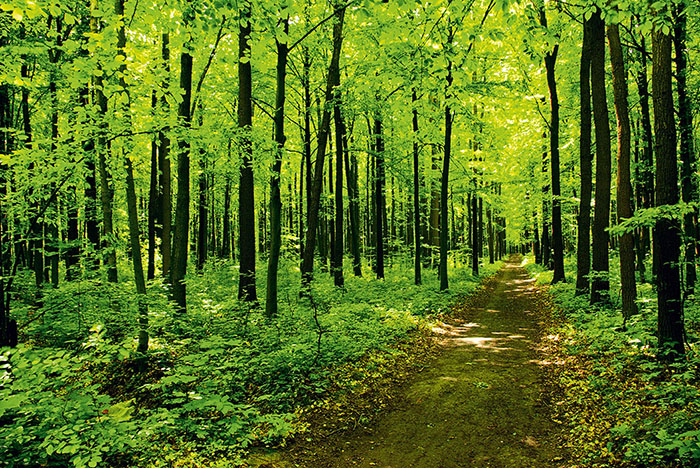 Miješana šuma
Na brežuljcima i gorama uz bukvu rastu:
jela
smreka.
Listopadno i vazdazeleno drveće
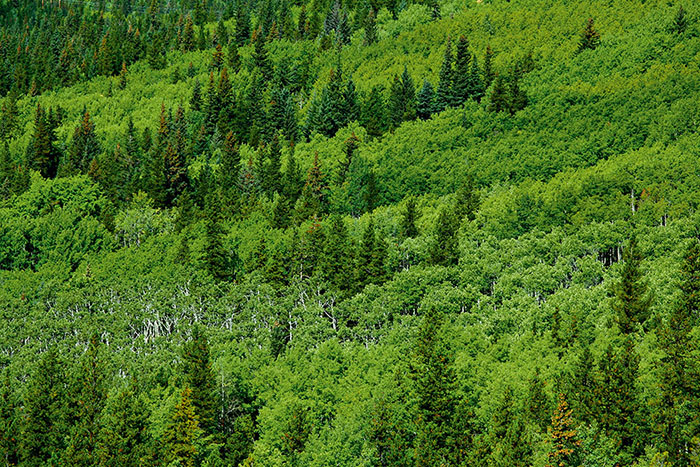 Vazdazelena šuma
Na višem gorju raste samo vazdazeleno drveće.
Najpoznatije drveće vazdazelene šume jesu:
smreka
jela
bor.
Bor 			Jela 			Smreka
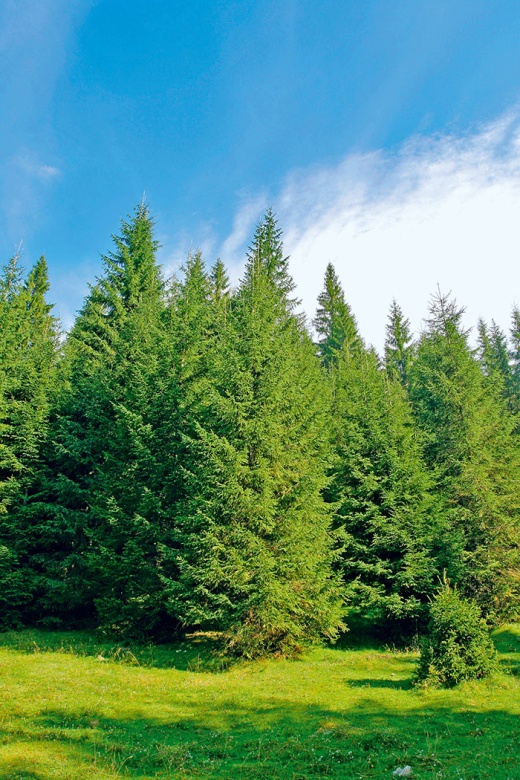 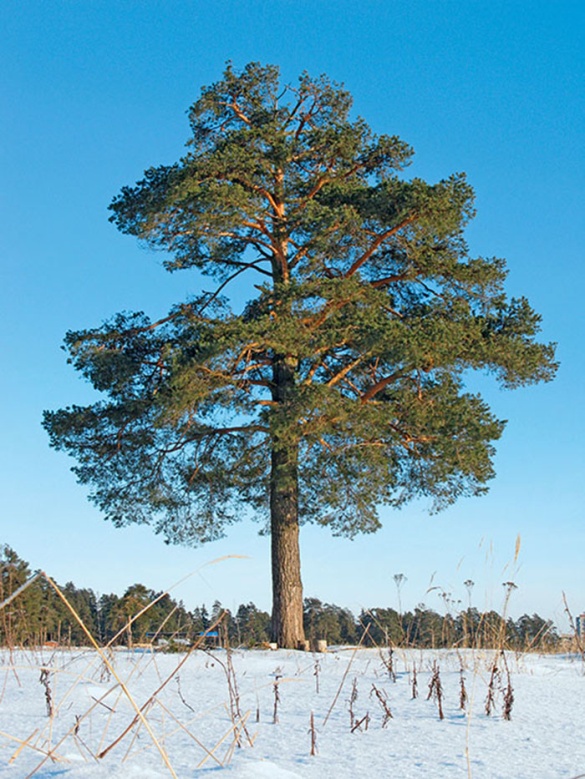 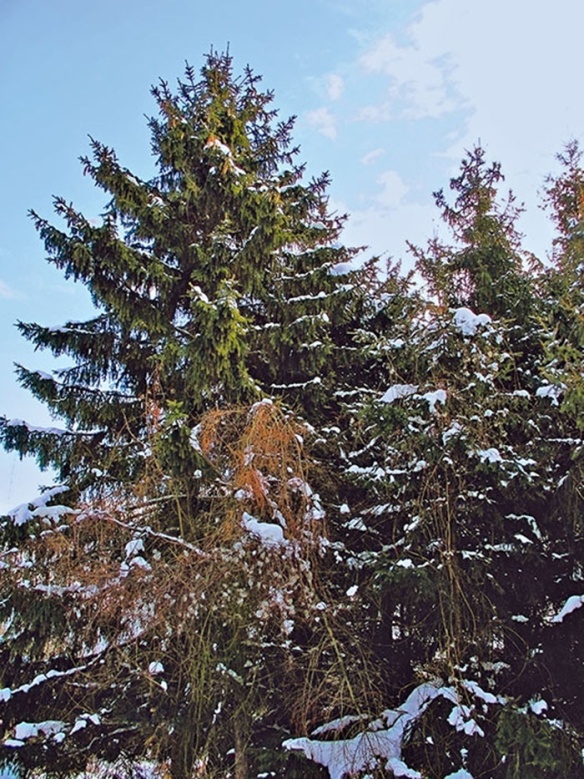 Čuvajmo naše šume!